Legal Industry Grappling with Covid-19
International Arbitration
Time to Explore Expansion of ODR for ADR
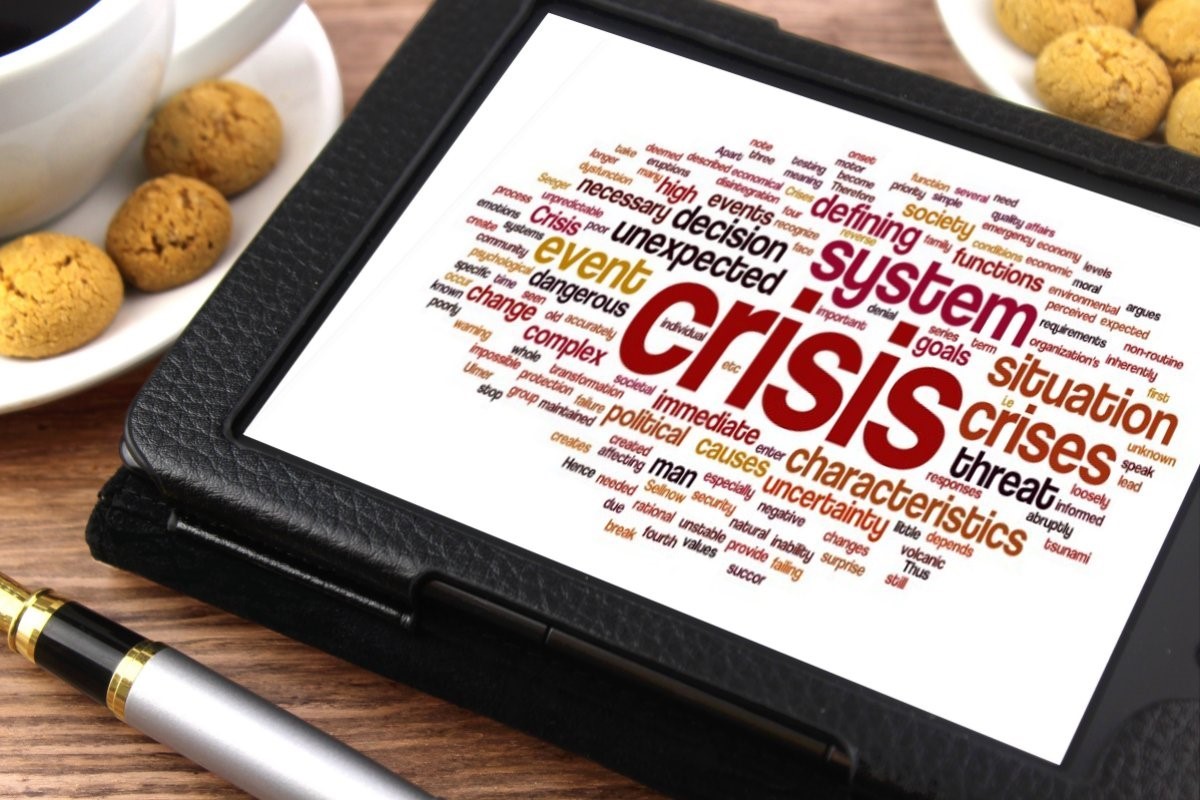 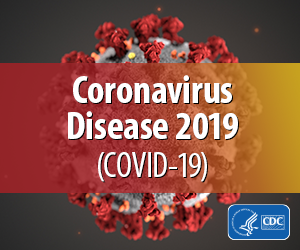 1
Dr. Kabir Duggal, New York
How international arbitrations are conducted BC?
Loads of paper

Loads of travel 

Loads of motions
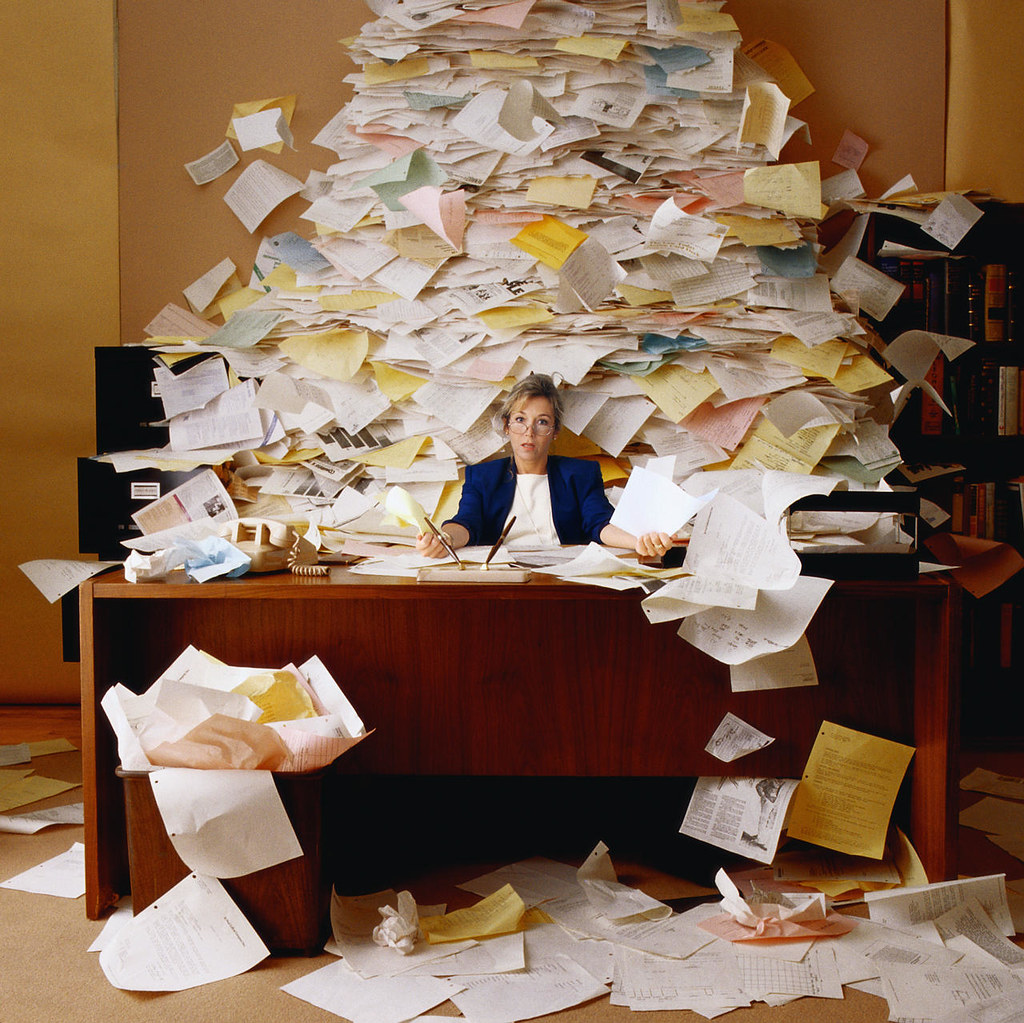 2
Everyone wins . . . Except the client!
So what has changed: Considerations of ODR
Increases access to justice 
Eliminates cost-travel time
Eliminates potential geographic issues
Adapts for logistical challenges 
Efficiency
Flexibility 
Accessibility
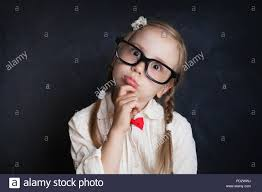 3
WHAT ARE THE CONCERNS?
Witness coaching
Due process
Safe and good internet connection
Familiarity with technology
Problem of zoom-bombing
Potential of hacking
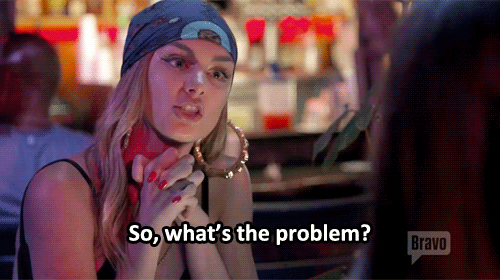 4
WHAT DOES THE FUTURE LOOK LIKE?
TOO EARLY TO TELL …
INSTITUTIONS ARE DEVELOPING BEST PRACTICES
PARTIES ARE LEARNING FROM EXPERIENCE
HOPEFULLY WE EMERGE STRONGER AND BETTER
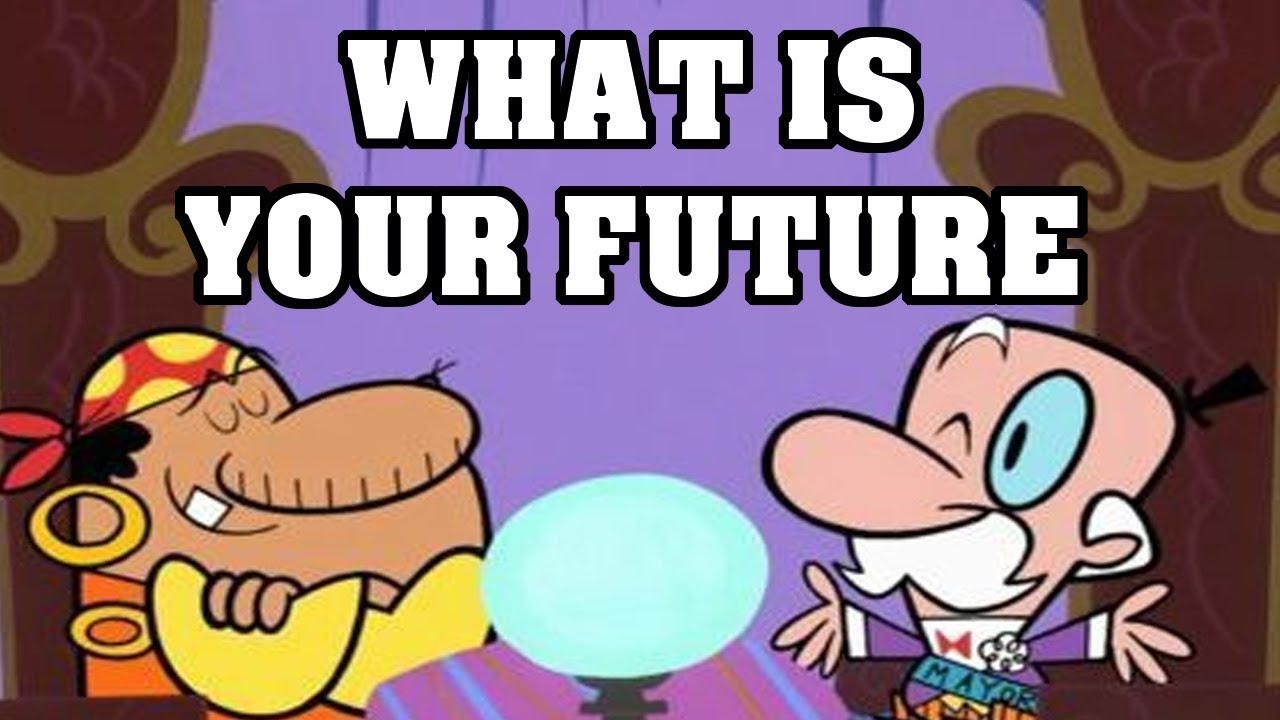 5
THANK YOU FOR LISTENING
Email: kabir.duggal@Columbia.edu
LinkedIn: https://www.linkedin.com/in/duggalkabir/
6